L’ERGONOMIE PREVENTIVE
Matinales 22/09/2023
Aurélie BATTIER
Ergonome
Service Santé et Sécurité au Travail /CDG FPT 63
Que veut dire Ergonomie ?
L’ergonomie consiste à adapter le travail à l’homme. 

Il s’agit d’une discipline scientifique qui vise la compréhension des interactions entre l’homme et son environnement de travail, afin d’optimiser le bien-être de celui-ci. (Société de l’Ergonomie de la langue française).
[Speaker Notes: Les principes de l’ergonomie sont de réduire les accidents du travail, améliorer la sécurité de tous et répondre à l’obligation légale de prévention des risques professionnels.]
Observatoire de la qualité de vie au bureau réalisé Actinéo en 2019 : lien établi par les actifs entre aménagement de l’espace et santé physique et mentale. Les douleurs lombaires, ophtalmiques, à la nuque et à la tête concernent 1 actif sur 3. Or près de 2 actifs sur 5 estiment que leur établissement n’accorde pas assez d’importance à l’aménagement de l’espace.
Quelques éléments clés
Sources : INRS et Assurance Maladie 2021
Plusieurs maladies professionnelles (TMS) sont dues entre autres à une mauvaise ergonomie au poste de travail
86 % des maladies professionnelles reconnues sont des TMS
20 % des accidents du travail sont liés au mal de dos
La lombalgie représente la 1ère cause d’inaptitude avant 45 ans
45 % des TMS entrainent des séquelles lourdes (incapacités permanentes)
30 % des arrêts de travail sont causés par un TMS
Pourquoi parler d’Ergonomie ?
Une meilleure ergonomie à chaque poste de travail permet de réduire le stress et de favoriser la motivation du personnel.

L’ergonomie est le meilleur moyen de limiter les risques d’accidents du travail et maladies professionnelles et de réduire la prévalence des troubles musculo-squelettiques, ce qui a pour conséquence de diminuer les arrêts de travail et l’absentéisme.

D’un point de vue de l’efficacité, puisque l’ergonomie assure un meilleur confort sur chaque poste de travail, l’efficience de chaque agent est améliorée, ce qui est positif pour le développement de la structure.
[Speaker Notes: L’ergonomie est de l’affaire de tous : agents et employeur.]
Les domaines d’intervention
Physiologie
               Médecine
Sociologie
Psychologie
 Ingénierie
         Neurosciences
ERGONOMIE
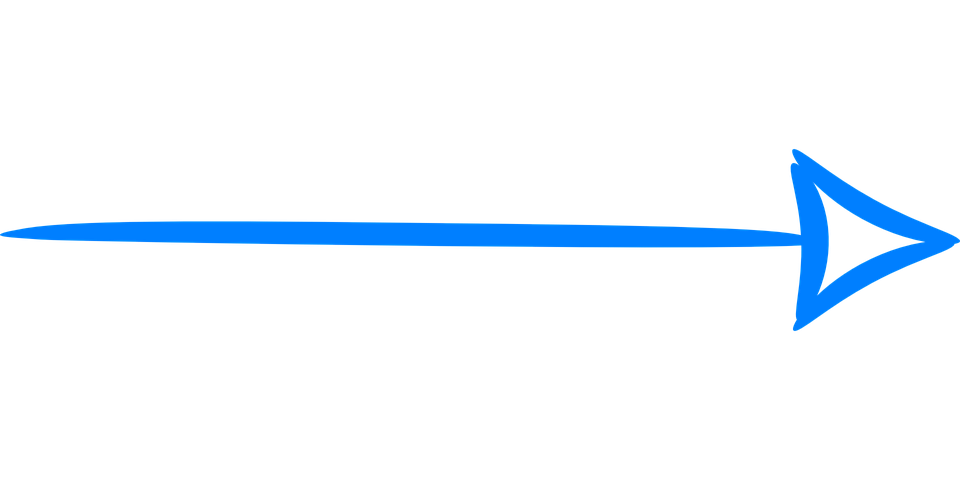 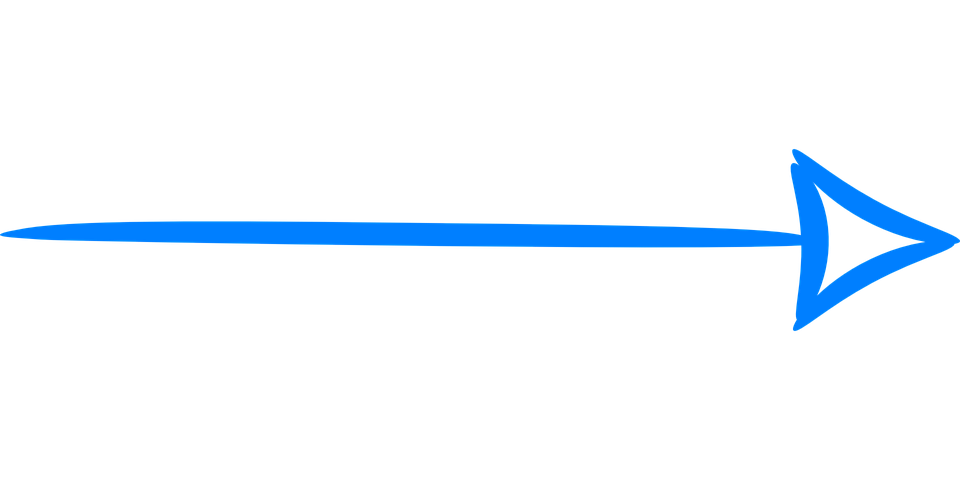 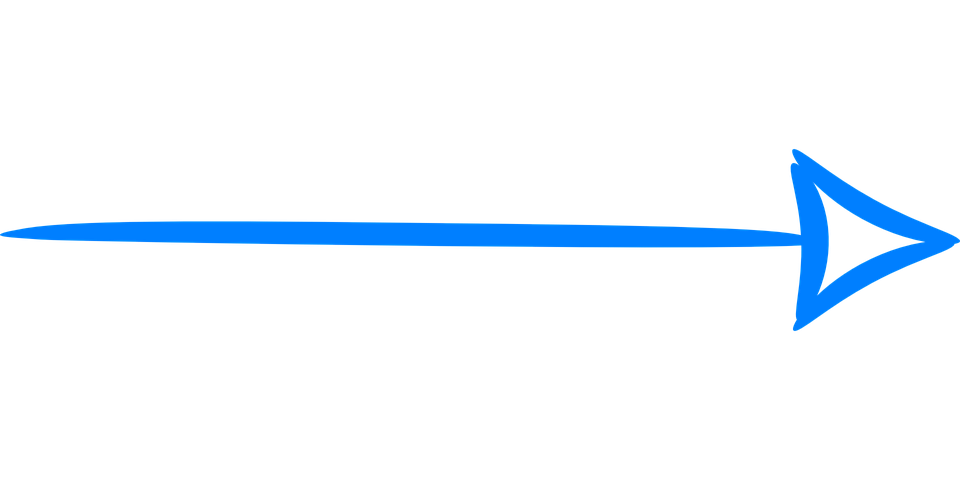 ERGONOMIE PHYSIQUE
Optimisation des  situations et postes de travail dans leur relation avec l’activité
ERGONOMIE COGNITIVE
Optimisation du travail mental : perception, prise de décision, résolution de problèmes
ERGONOMIE ORGANISATIONNELLE
Optimisation des systèmes socio techniques : structures organisationnelles, règles et processus
L’émergence du cognitif
Sollicitations visuelles
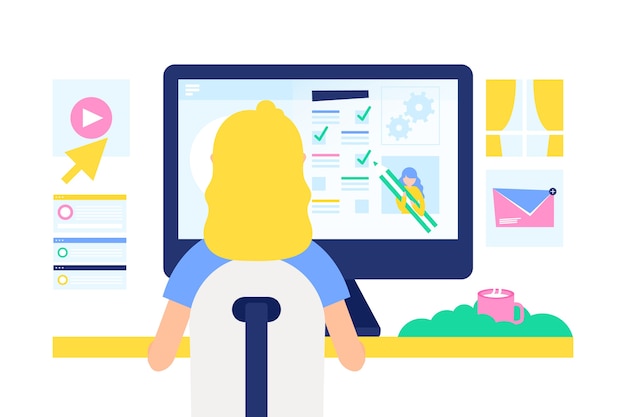 Hyper sollicitation
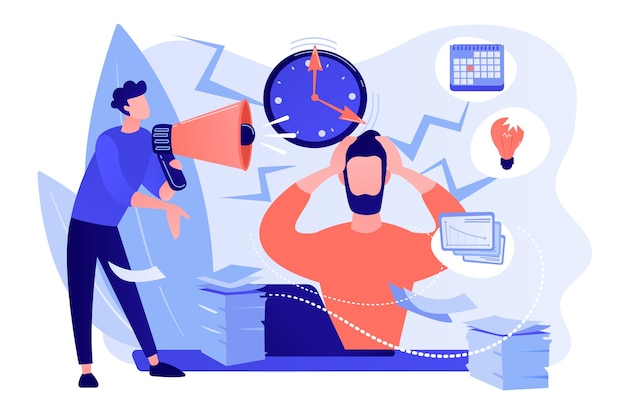 Syndrome de débordement cognitif
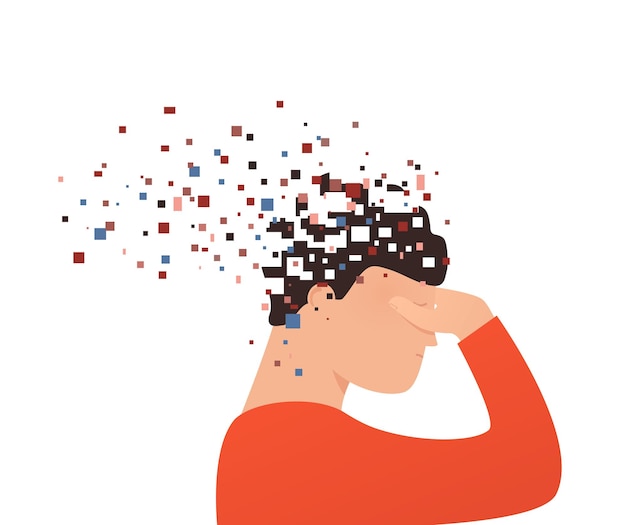 Traitement parallèle de tâches multiples
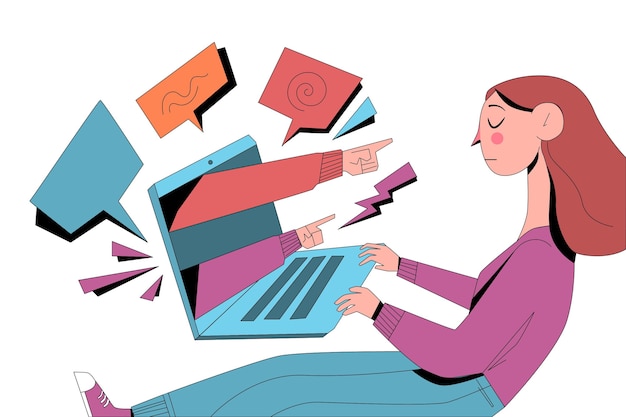 Exigences mnésiques
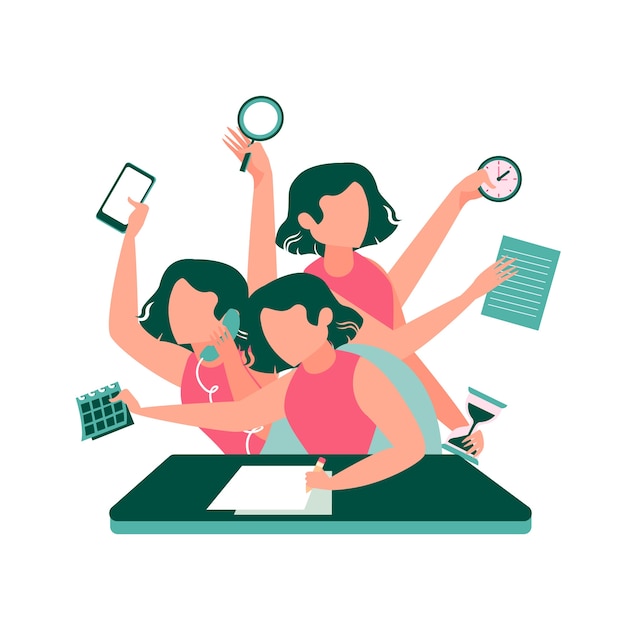 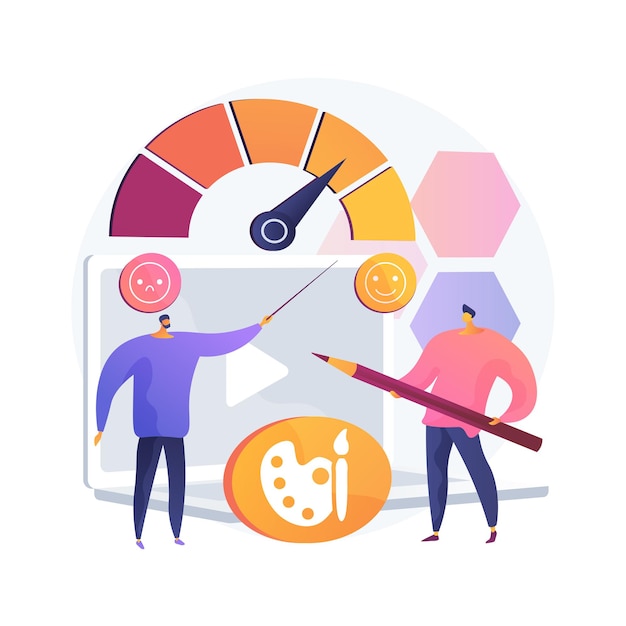 Exigences mentales
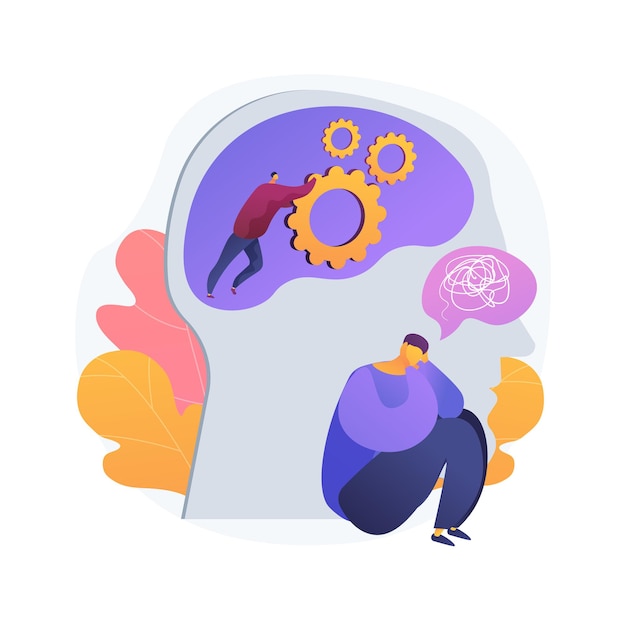 Surcharge informationnelle
[Speaker Notes: L’ergonomie considère qu’il n’y a pas de travail physique sans une part de travail intellectuel. Le cerveau est toujours à l’œuvre.
La sollicitation mentale a fortement augmenté avec l’informatisation et l’automatisation.
Syndrome : saturation…
Hyper : activités interrompues, réduction des temps morts…
Surcharge informationnelle : infobésité
Exigences mnésiques : mémoire, enregistrement cognitif
Exigences mentales : information à traiter]
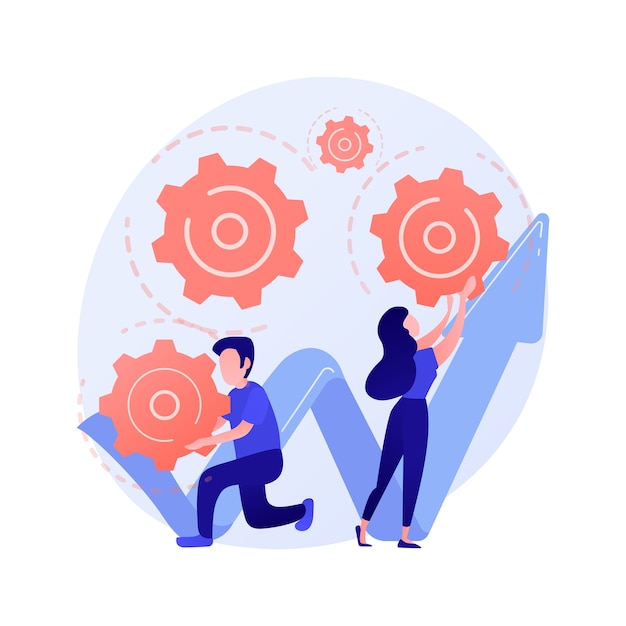 Les catégories d’intervention en ergonomie
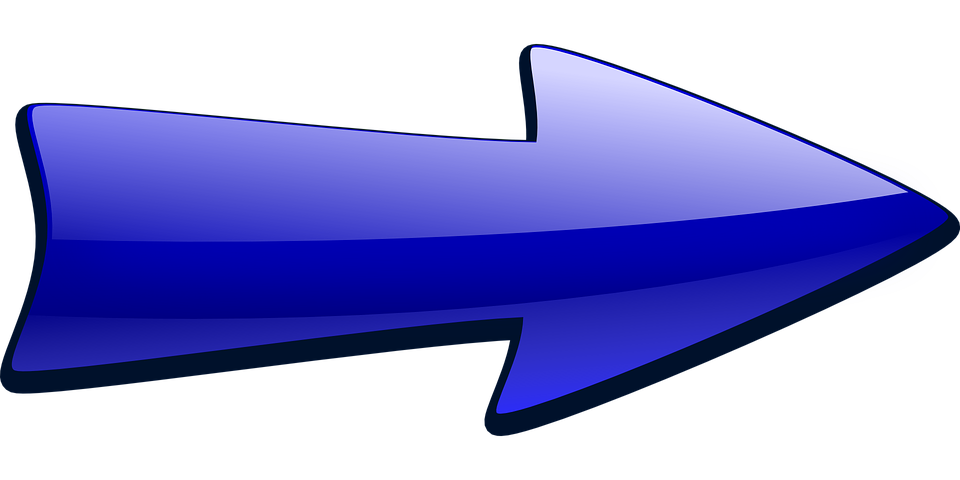 ERGONOMIE DE CONCEPTION
ERGONOMIE CURATIVE
ERGONOMIE PREVENTIVE
Maurice de MONTMOLLIN, 1967
LAURIG et VEDDER, 1992
[Speaker Notes: Si depuis ses débuts l’ergonomie n’a cessé d’évoluer, elle fait face à présent à de nouvelles demandes, de nouvelles initiatives de la part des ergonomes. De nouveaux défis l’amènent à agrandir sensiblement son périmètre d’intervention en s’investissant dans les activités de création, d’innovation et de caractérisation du futur dans tous les domaines de la vie humaine. Les premiers auteurs avaient cherché à distinguer deux grandes catégories d’interventions en ergonomie : la correction et la prévention (Montmollin, 1967), la première visant à corriger les situations de travail inadaptées, la seconde visant à participer à la conception et l’aménagement des systèmes de travail. Mais, dans ces deux cas l’ergonomie s’intéressait à des situations ou systèmes à corriger et à concevoir, pas encore à des systèmes à imaginer et à créer. De plus, elle se contentait souvent de répondre aux demandes qui lui étaient adressées. Avec l’Ergonomie Prospective (EP), les ergonomes interviennent dans des projets d’anticipation ou de construction des futurs besoins de même que de création de futurs procédés, produits et de services. Ainsi, à côté de l’ergonomie corrective et de l’ergonomie de conception, une nouvelle forme d’intervention ergonomique nous semble en train d’émerger.]
L’Ergonomie curative
Correction des situations de travail

Meilleur adaptation du technique à l’humain

Modification des éléments et des outils
Intervention réactive
[Speaker Notes: Initialement préoccupée par l’hygiénisme (santé au travail), l’accidentologie et les maladies professionnelles, le premier geste de l’ergonomie a été de corriger des situations de travail qui exposaient les travailleurs à des risques pour leur santé et leur sécurité en favorisant une meilleure adaptation des systèmes techniques aux humains. 
Sa vocation première est donc d’intervenir sur les situations pour les transformer. L’ergonomie de correction se définit comme une modalité d’intervention où l’ergonome modifie des éléments des outils, postes, systèmes, milieux ou conditions de travail après l’expression de problèmes recensés par un tiers (médecin, employeur…). Ce dernier fait le constat d’un problème dans le travail et formule une demande d’intervention pour corriger la situation et la rendre acceptable selon des critères de santé, sécurité et efficacité. L’intervention correctrice est donc réactive.]
L’Ergonomie curative suite
Ponctuelle

Limitée

           Sentiment d’impuissance face                  aux erreurs de conception
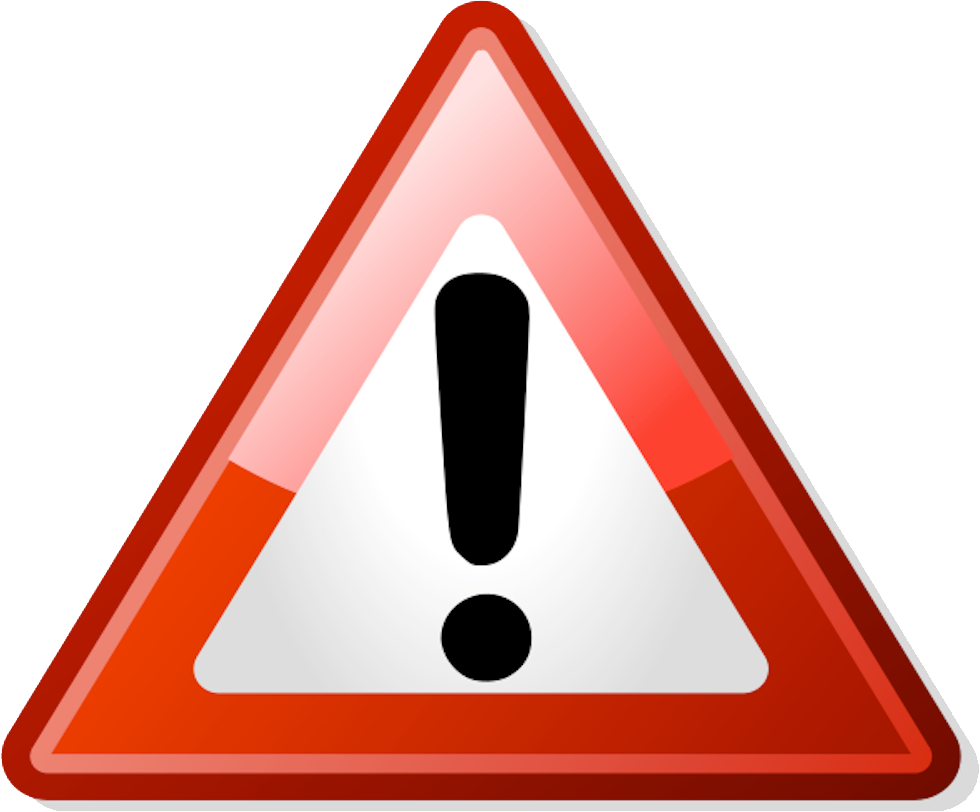 [Speaker Notes: Elle est également ponctuelle, limitée à certains aspects du travail ou des systèmes et, il faut le dire, très usuelle (on s’en sert habituellement). Elle solutionne souvent partiellement des problèmes car les contraintes sont élevées. Elle présente l’inconvénient d’être particulièrement onéreuse et l’ergonome exprime parfois un sentiment d’impuissance face aux erreurs des concepteurs ou à « l’insouciance de décideurs » qui sous-estiment les aspects humains et organisationnels du travail.]
L’Ergonomie de conception
Participation en amont

Prévention des risques pour la santé et la sécurité

Garantir l’efficience des agent(e)s
Intervention réactive
[Speaker Notes: Correspond à une modalité d’intervention ergonomique où l’ergonome participe en amont à la conception du travail ou de systèmes humain-machine, en documentant les dimensions humaines et organisationnelles du travail. Par une connaissance des différentes caractéristiques de l’humain au travail, l’ergonome intervient d’une part pour assurer le bien-être des opérateurs en prévenant les risques pour leur santé et sécurité et en cherchant à améliorer leur satisfaction, et d’autre part pour garantir leur bonne performance. L’intervention conceptrice est réactive parce que l’ergonome répond à une demande formulée par autrui pour participer à la conception et au développement d’un procédé qui est déjà identifié et pour lequel on a généralement une bonne idée des grandes fonctionnalités à développer. Les coûts de l’ergonomie de conception sont reconnus comme étant moindres que ceux de l’ergonomie de correction parce qu’en faisant bien du premier coup, on prévient les aspects négatifs du travail et on crée des conditions favorables pour une plus grande productivité et des expériences utilisateur positives.]
L’Ergonomie de conception suite
Rôle de discipline participante

Sollicitations pour les aspects humains et organisationnels

         Rôle prescripteur
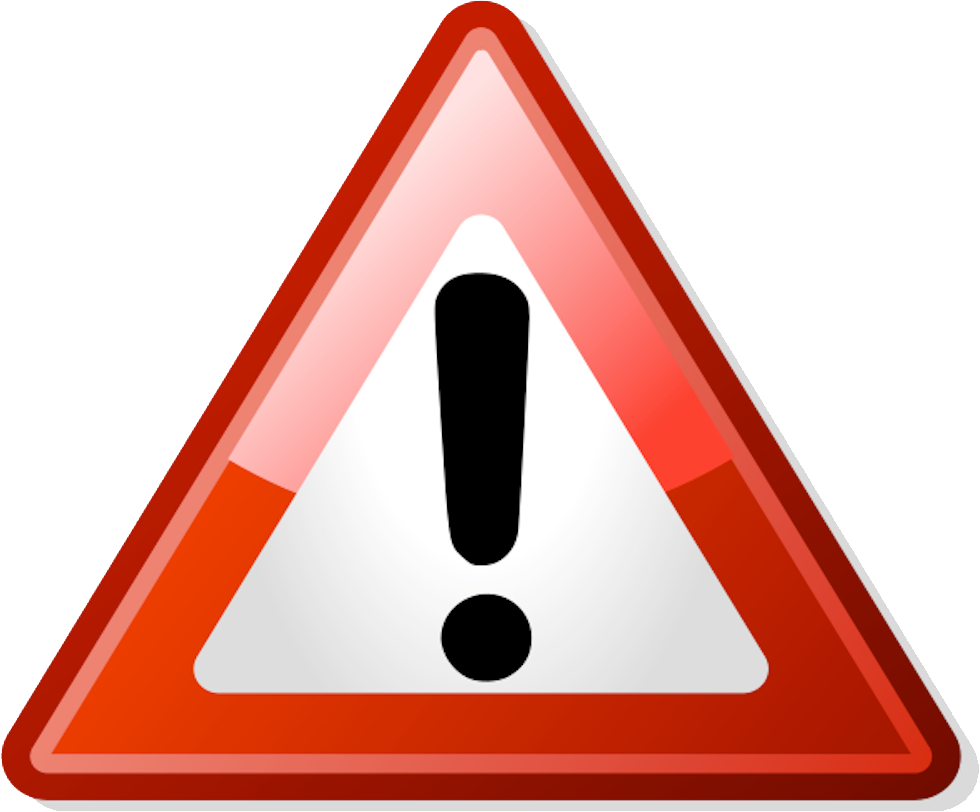 [Speaker Notes: Ceci étant, l’ergonomie de conception ne joue pas un rôle central dans le projet de conception. Elle a plutôt un rôle de discipline participante et est sollicitée pour les seuls aspects humains et organisationnels du travail. Ce sont plutôt les ingénieurs, architectes et informaticiens qui pilotent le projet et qui ont la responsabilité de l’ensemble des aspects à considérer. L’ergonomie a donc ici un rôle de prescripteur sur certains aspects du projet mais elle n’initie pas et ne détermine pas le projet.]
L’Ergonomie préventive ou prospective
Construction des futurs besoins à satisfaire

Elargissement du champ d’action

Approche moderne
Intervention proactive
[Speaker Notes: il n’y a ni demande initiale, ni situation ou système déjà identifié, ni demandeur, ni financement disponible, il faut découvrir ou construire les futurs besoins à satisfaire, il faut imaginer et créer l’artéfact, les futurs utilisateurs ne sont pas connus, et l’ergonome est le maître d’œuvre.
l’EP correspond à une approche plus moderne qui apporte une dimension sur le futur de la conception.]
La démarche ergonomique préventive
QUOI ?
Objectif
AVEC QUOI ?
Outils
COMMENT ?
Organisation
OU ?
Environnement / Espaces
QUI ?
Individu / Population
TRAVAIL REEL PHYSIQUE ET MENTAL
QUAND ?
Aménagement du temps
Conséquences pour l’employeur:
Qualité, Quantité, Absentéisme, Incidents, Recrutements
Conséquences pour l’agent(e) :
Problèmes de santé, TMS, stress
Accidents de travail, Maladies pro, Reconnaissance du travail et de la personne
[Speaker Notes: QUI : Age, sexe, caractéristiques physiques, vie hors travail, formation, expérience pro
COMMENT : organigramme, répartition des tâches, autonomie
QUOI : Travail prescrit, mode opératoire, exigences : qualité, quantité, délais
AVEC QUOI : machines, matières premières : caractéristiques, variabilité, outils, risques
OU : Ambiances physiques, espaces de travail, de circulation, relation humaine
QUAND : délai travail prescrit, cadences, rythme de travail, horaires, pauses, urgences]
L’Ergonomie préventive : Interdisciplinarité
Physiologie
Santé et risques
TMS
PSYCHO PHYSIO
Psychologie
ERGONOMIE
RPS / STRESS
Management / Organisation
PSYCHO SOCIO
Sociologie
Ingénierie / Outil, Technologie
USAGES
STRATEGIE
[Speaker Notes: L’ergonomie préventive est une discipline pivot qui est doté d’un caractère intégrateur.
Nous sommes désormais avec l’ergo préventive, outillé et formé aux techniques d’entretiens ; il est en capacité de « capter » le non-verbal, de décrypter le non-dit et d’identifier les processus psychologiques de la personne. Cette compétence est essentielle lorsqu’est en jeu la question de l’emploi, du maintien dans l’emploi et de la santé.

La personne est pris en compte dans sa dimension humaine et non pas comme un « exécutant du travail » : quels sont ses sources motivationnelles ? quels sont ses facteurs de protection ? ses facteurs de risques psychosociaux ? ses modes d’apprentissage ? son degré d’acceptation de ses capacités et incapacités notamment lorsque l’on parle de personnes en situation de handicap ou dont l’état de santé s’est dégradé ? 


L’approche psychologique pour aller au-delà de l’analyse technique des conditions de travail
Pouvoir lier les problématiques d’aménagements ergonomiques d’un poste de travail aux aspects humains et psychologiques offre un cadre global d’analyse.

On ne s’interroge plus sur la simple question normative et ce qu’elle implique en termes de besoins d’aménagements techniques du poste, on interroge le système organisationnel et humain dans son entièreté : pourquoi l’agent réalise-t-il cette tâche de telle façon ? Pourquoi cette manière de travailler est-elle dysfonctionnelle ? Pour quelle(s) raison(s) les équipements/les aménagements techniques apportés ne suffisent-ils pas à ce que cette activité soit réalisée avec efficacité ?]
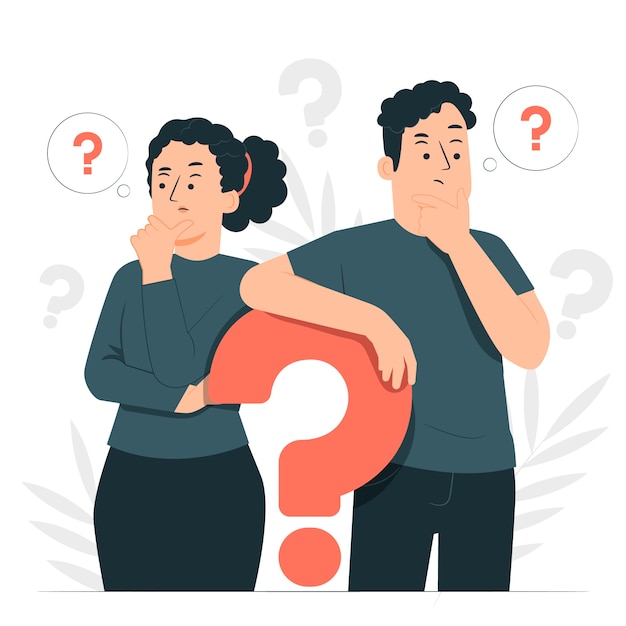 Comparaison des 3 ergonomies
L’Ergonomie préventive ou prospective
Prospection des futurs besoins

Construction de futurs besoins

Création de futurs artéfacts (matériel modélisé par l’homme)
[Speaker Notes: L’EP prend forme à travers trois activités complémentaires : la prospection de futurs besoins, usages et comportements, la construction de futurs besoins, et la création de futurs artefacts (perspective instrumentale : la technologie, les produits…) qui leur seront adaptés. Ces trois activités doivent s’appuyer sur une analyse fine des contextes technologique, économique, historique, démographique, social et culturel.]
L’Ergonomie préventive : les fondements
LE FONDEMENT PROSPECTIF
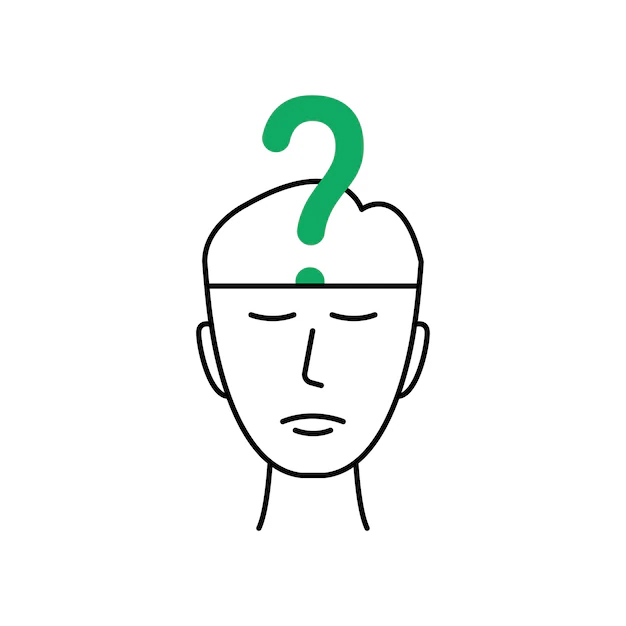 Démarche réflexive

Appui sur des données sociales (travail, santé…)

Création d’hypothèses d’évolution
[Speaker Notes: La prospective représente une démarche réflexive qui compte sur différentes activités pour éclairer les futures actions des humains et nous aider à prendre des décisions stratégiques. Elle s’appuie sur les données rétrospectives de différentes thématiques (ex., travail, santé, consommation) pour dégager des tendances sociales lourdes, elle recueille des données sur les situations actuelles en vue de détecter des phénomènes émergents, elle fait des hypothèses sur l’évolution, elle élabore des visions de l’avenir, elle construit des scénaris possibles sur différents horizons temporels. Pour ce faire, elle fait appel à des groupes d’experts de différentes disciplines afin de connaître leurs pronostics et leurs intuitions à propos du futur.]
L’Ergonomie préventive : les fondements
LE FONDEMENT CREATIF
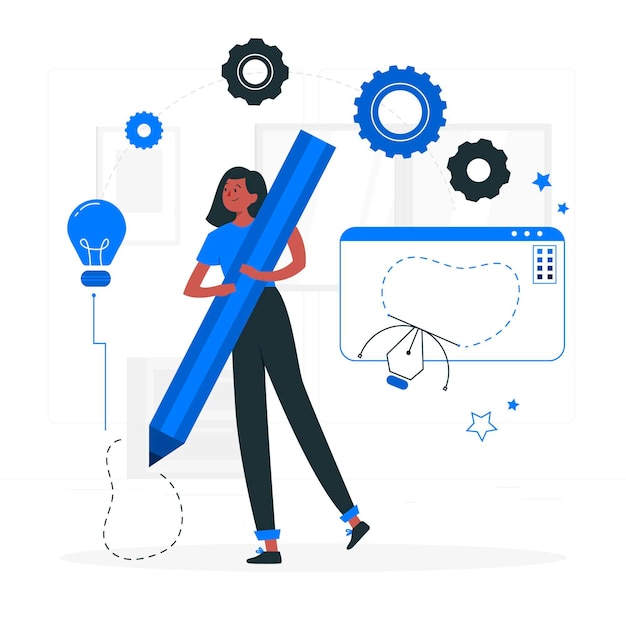 Imagination de nouveaux concepts

Techniques de simulation d’idées
[Speaker Notes: La créativité se définit comme une capacité individuelle ou collective d’imaginer un concept neuf, un objet inédit, un produit novateur, une solution nouvelle ou simplement un fait original, par des techniques de stimulation des idées créatives. Elle est fortement recherchée dans les organisations performantes parce qu’elle est la base de l’innovation, du développement, de la compétitivité et de la création de richesse. L’EP a besoin de l’effervescence créative pour produire de nouvelles idées concernant les besoins à satisfaire et les artefacts à créer.]
L’Ergonomie préventive : les fondements
LE FONDEMENT ERGONOMIQUE
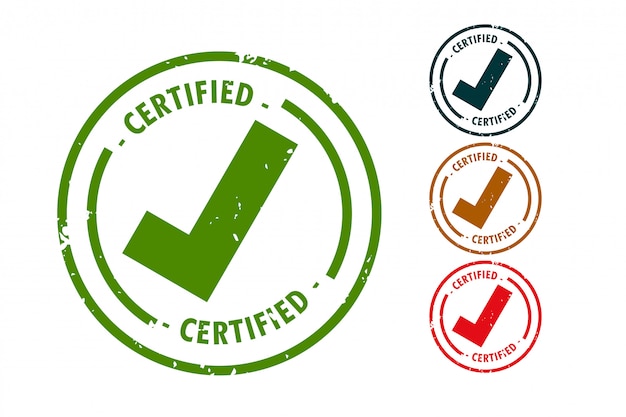 Analyse des contextes

Conception de prototypes

Application des normes (accessibilité, circulation…)
[Speaker Notes: L’EP peut utiliser tous les acquis de l’ergonomie en termes de concepts, de théories, de modèles, de normes, d’approches, de méthodes et d’outils. Ces acquis lui seront directement utiles pour mener différentes activités que l’ergonomie classique sait faire depuis longtemps: analyser les contextes, les tâches et les utilisateurs, élaborer des scénarios, concevoir des prototypes, appliquer des normes, mesurer la performance, etc.]
Exemples
Pourquoi se soucier de l’ergonomie préventive ?
Augmentation du travail mental
Intensification et densification du travail
Lutte contre l’absentéisme
Télétravail
QVCT
Evolution du travail
Santé au Travail
Pénibilité TMS RPS
Horaires atypiques
Flexibilité, Temps partiel
ERGONOMIE PREVENTIVE
Maintien dans l’emploi
Allongement de la vie active
Féminisation des métiers
Obligations légales
Evolution de la main d’oeuvre
Obligation générale de santé sécurité
Obligation d’emploi des travailleurs handicapés
Travailleurs en situation de handicap
Concentration de l’activité professionnelle aux âges intermédiaires
Thématiques TMS RPS Pénibilité
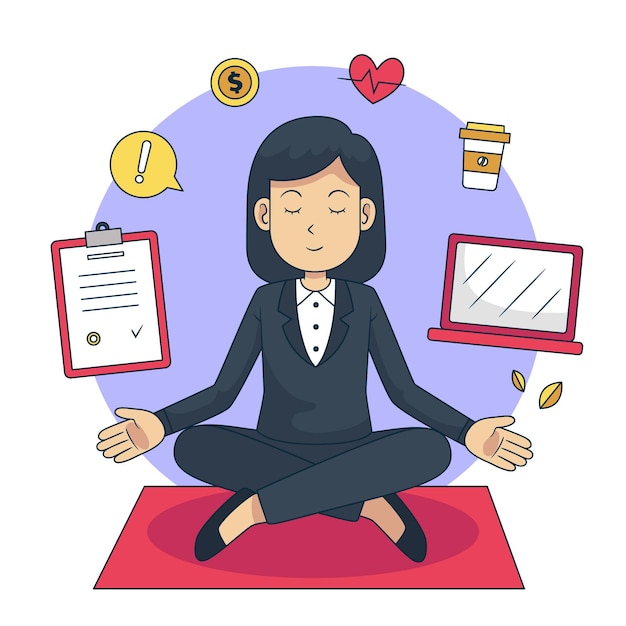 Pourquoi privilégier l’ergonomie préventive ?
Limiter le taux d’absentéisme et les arrêts de travail liés au TMS 

Favoriser le bien être et l’engagement
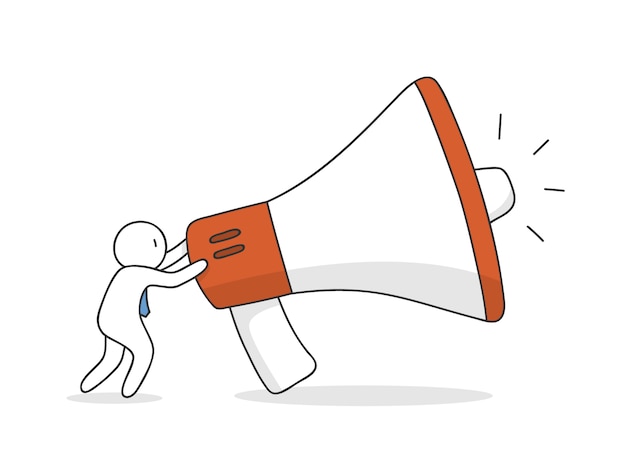 Miser sur l’ergonomie préventive avant l’apparition de problématiques identifiées représente un objectif que tout établissement devrait prendre en considération.
[Speaker Notes: Actuellement, l’ergonomie devient un enjeu de plus en plus important pour les entreprises. On constate en effet tous les ans une augmentation du taux d’absentéisme et du nombre grandissant d’arrêts de travail liés à l’apparition des TMS, comme nous vous l’avions indiqué dans notre précédent article sur les enjeux de l’ergonomie.
Au-delà du coût que représentent de mauvaises conditions de travail ou non optimales pour les salariés, l’ergonomie favorise aussi le bien-être et l’engagement des agents, et peut s’avérer être un avantage concurrentiel intéressant dans un contexte économique de plus en plus difficile. 
Dans ce contexte, miser sur l’ergonomie préventive avant l’apparition de problématiques identifiées représente un objectif que toute entreprise devrait prendre en considération. Les solutions de prévention qui peuvent être envisagées peuvent être multiples, selon les risques identifiés au préalable et le budget dont dispose l’entreprise.]
Pourquoi privilégier l’ergonomie préventive ?
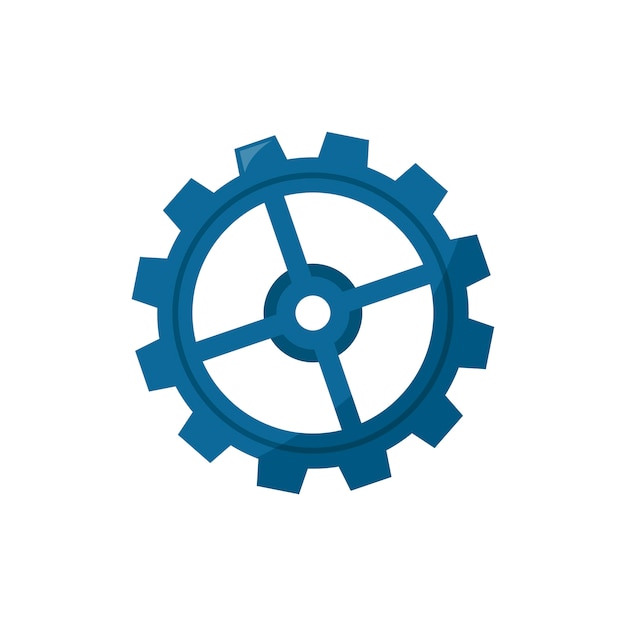 Conception de postes de travail
Formation
Ambiances physiques de travail (thermique, sonore, lumineuse…)
Besoins futurs professionnels
Aménagements des locaux et d’espaces
L’organisation du travail
Les outils
La conception d’outils, de matériels…
Le maintien dans l’emploi
Les applications informatiques
La biomécanique de l’individu
Pourquoi privilégier l’ergonomie préventive ?
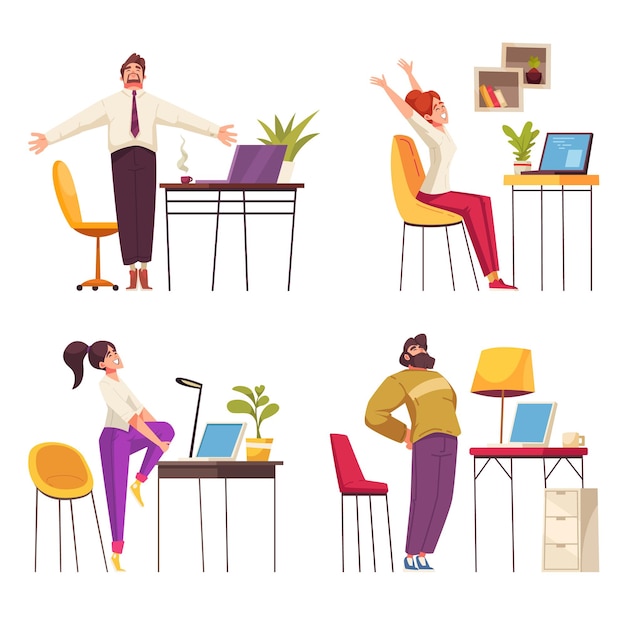 Un turnover important, absentéisme du personnel, le personnel présent est vieillissant…les candidats se font de plus en plus rares dans tous les secteurs
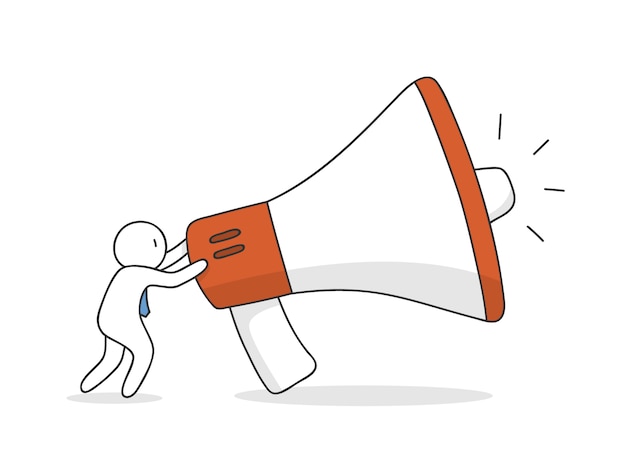 Miser sur l’ergonomie préventive avant l’apparition de problématiques identifiées représente un objectif que tout établissement devrait prendre en considération.
[Speaker Notes: Un turnover important, absentéisme du personnel, le personnel présent est vieillissant…les candidats se font de plus en plus rares dans tous les secteurs et les difficultés de travail sont trop nombreuses. Pour attirer les nouveaux candidats, il faut penser à adapter ces postes de travail avec le matériel adapté qui facilitera les tâches de l’agent. La crise sanitaire actuelle a encore plus renforcé le besoin de bien être au travail, et celui ci continuera de progresser sur les années suivantes. 2024 sera donc une année de transition, d’amélioration ou l’ergonomie aura une place importante et heureusement à juste titre !
Dans le cadre d’une démarche d’amélioration des conditions de travail, il est primordial de dépasser la simple application des normes et des principes en ergonomie et de se dégager d’une vision réductrice : celle de la prévention des risques sous l’angle presqu’exclusivement physique. « Limiter une démarche de prévention des troubles musculo-squelettiques (TMS) aux seuls facteurs biomécaniques est une erreur. 
En effet, la prévention de la santé physique, bien que fondamentale, ne peut se suffire à elle-même. Un ensemble de facteurs à la fois relatifs aux dimensions psychologiques et physiques sous-tendent le bon fonctionnement de l’individu et de l’organisation. C’est par cette prise en compte plurielle que la structure, la collectivité peut garantir une efficacité ou plutôt une performance pérenne.]
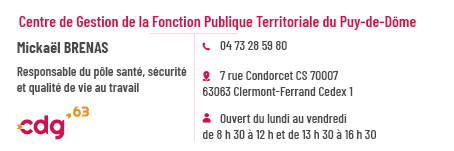 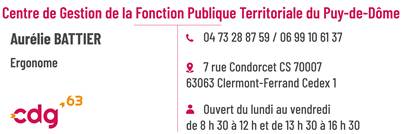